Operating System BCA-IV SEM
Deadlocks:
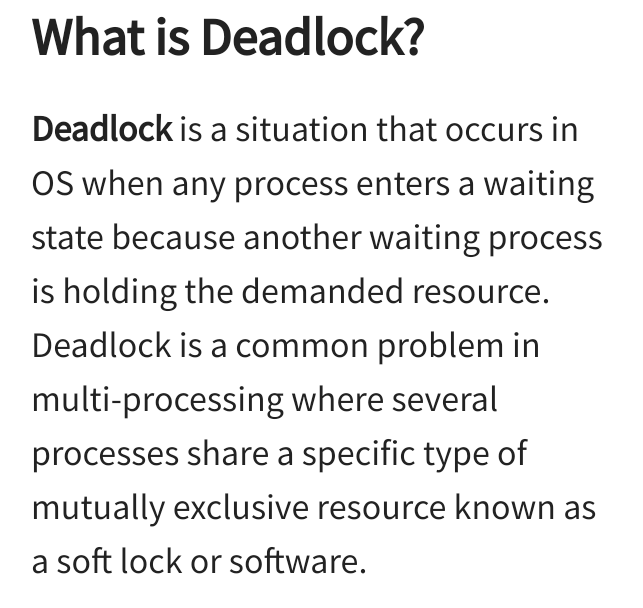 2
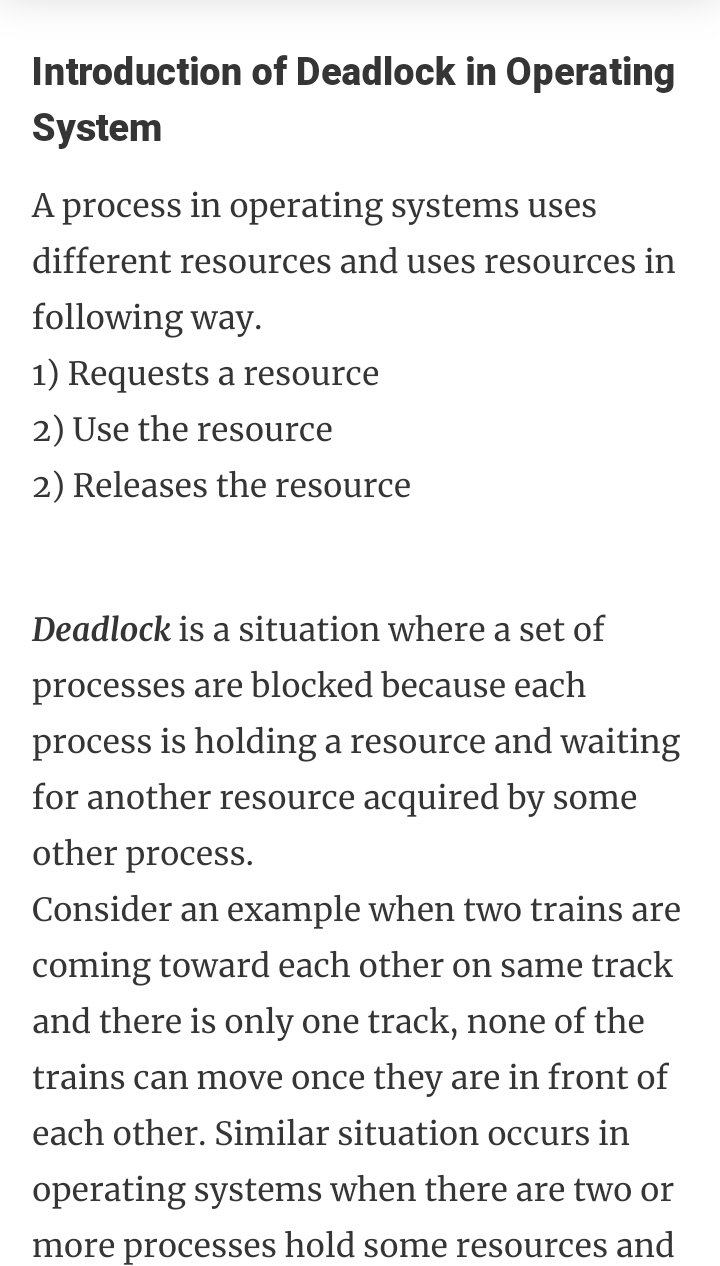 3
4